Правописание о-е после шипящих и ц в окончаниях имен существительных
Подготовила 
учитель русского языка и литературы
Кущий Марина Григорьевна
Синтаксические минутки
Словарная работа
Слово БЕЙ  с заменой первого звонкого звука на парный ему глухой  
+
Предлог  с творительным  падежом  из  двух  букв , одна  из  которых  обозначает  звонкий  согласный  звук 
+
Орфограмма  в  слове  «рубеж».
Словарная работа
Пейзаж 
Общий вид какой-нибудь местности.
Рисунок, картина, изображающая виды природы, а также описание природы в литературном произведении.
Словарная работа
Пейзаж
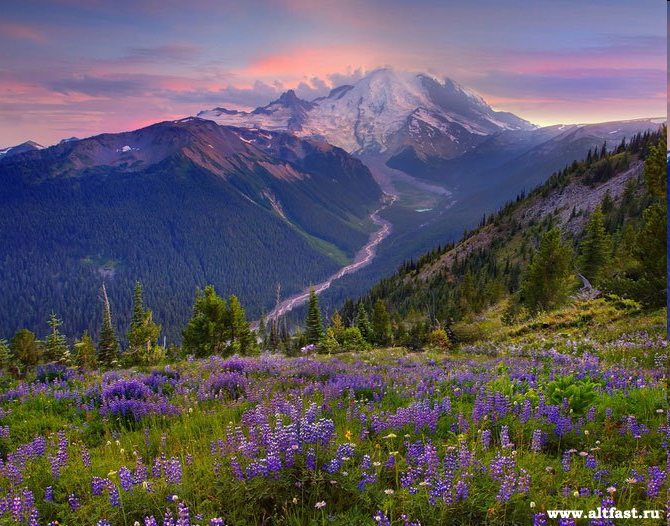 Словарная работа
1 вариант                      2 вариант
Подберите к слову          Составьте со словом
«пейзаж» 2-3 одно-        «пейзаж» 2-3
коренных слова.             словосочетания 
                                      или 1 предложение.
ПОДГОТОВИТЕЛЬНАЯ РАБОТА


шёпот                 врачом
жёлудь                полотенцем
жонглёр              тучей
шофёр                 моржом
Тема урока: «Буквы о-е после шипящих и ц в окончаниях существительных».
Цели урока: 1) познакомиться с ...
2) учиться ...
Рассуждение - поиск.
врачом               товарищем
дворцом            полотенцем
межой                задачей
борцов               горцев
Тренировочные упражнения
Составить  словосочетания и обозначить орфограмму.
           
               1 вариант                                 2 вариант
                     храбрец                            врач
                     гордец                              живописец
 Быть           упрямец         Стать            продавец
                     мудрец                             земледелец
                     скрипач                            ленивец
Самостоятельная работа
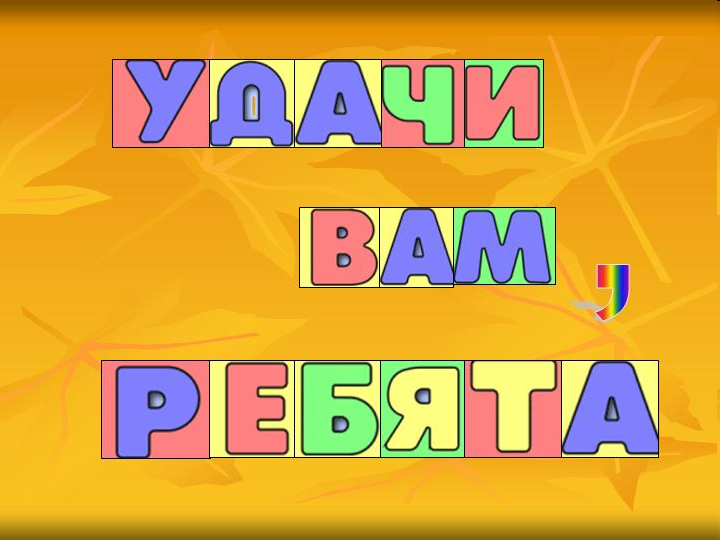 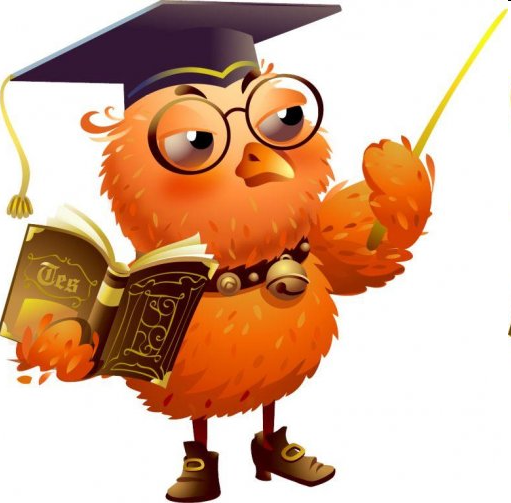 Итог урока
1.  С какой орфограммой сегодня познакомились?

2.  От чего будет зависеть выбор гласной о или е после шипящих и ц в окончаниях имён существительных?
Домашнее задание
Выучить правило.
Упр. 560
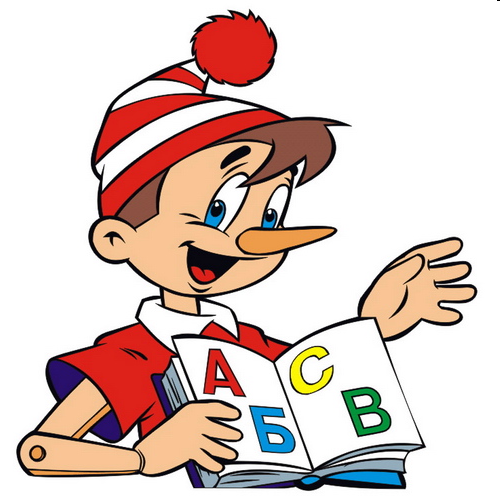